Vocab!
shield 
(eyes)
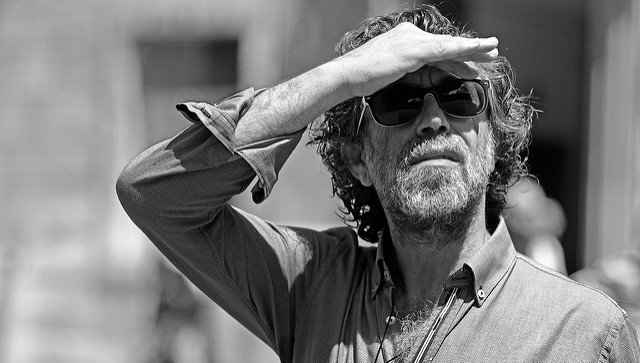 habitat
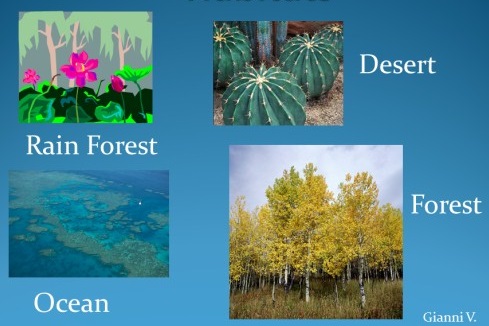 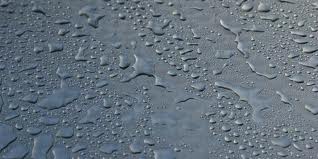 moisture
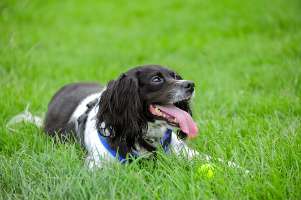 pant
burrows
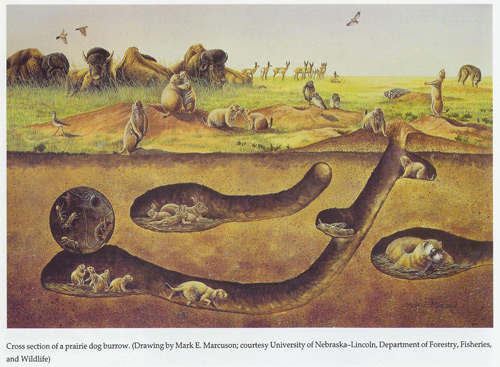 shark
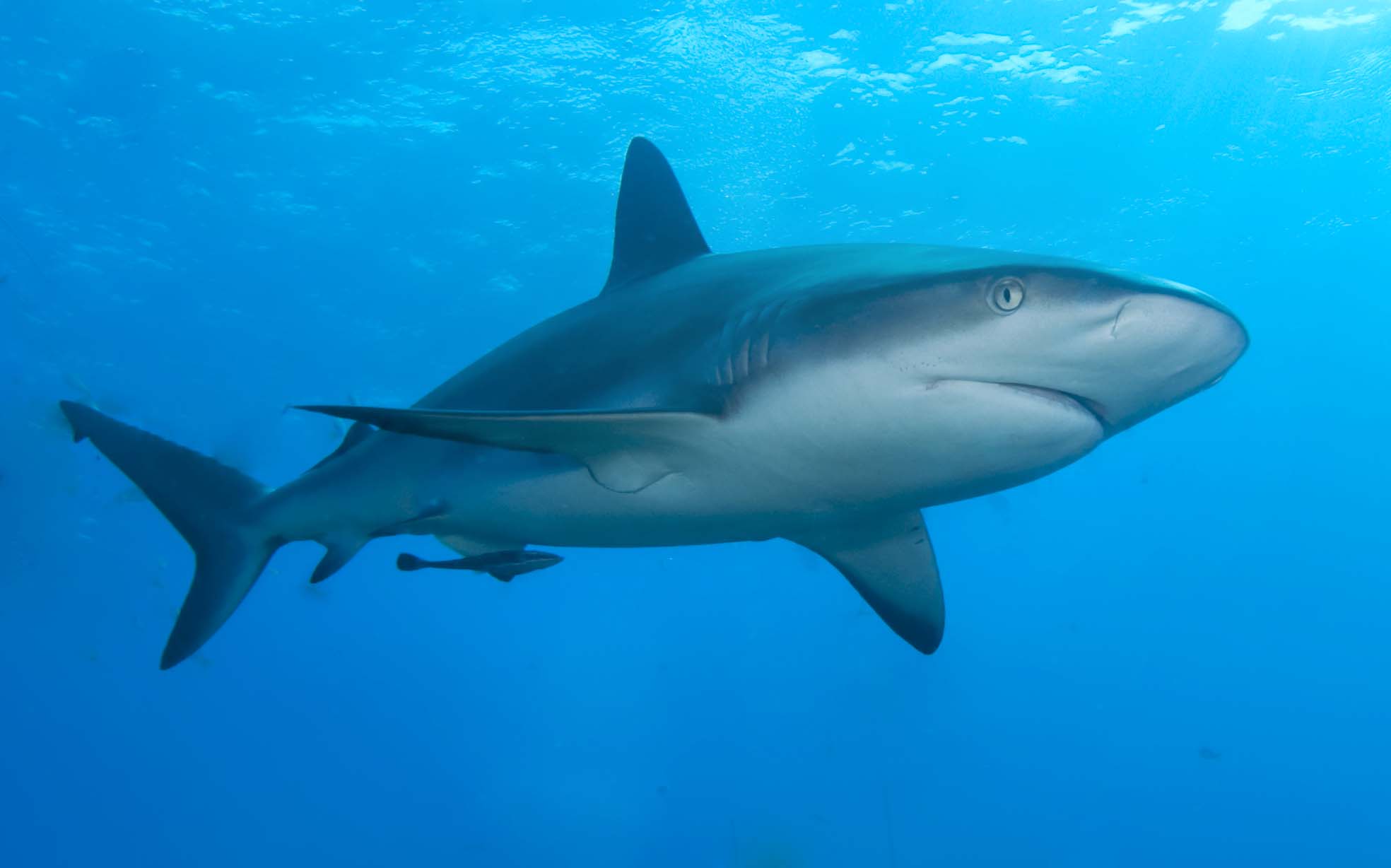 hump
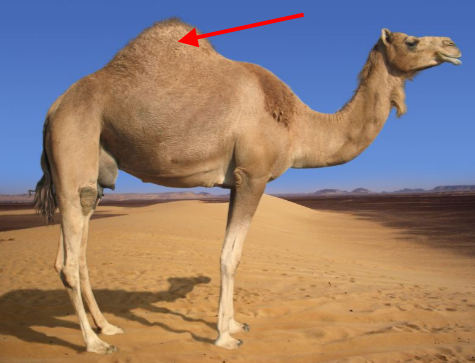 fins
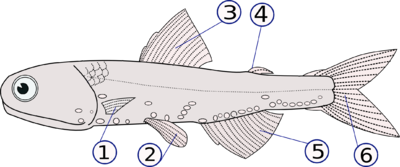 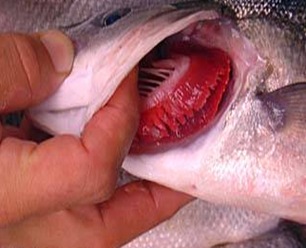 gills
teeth
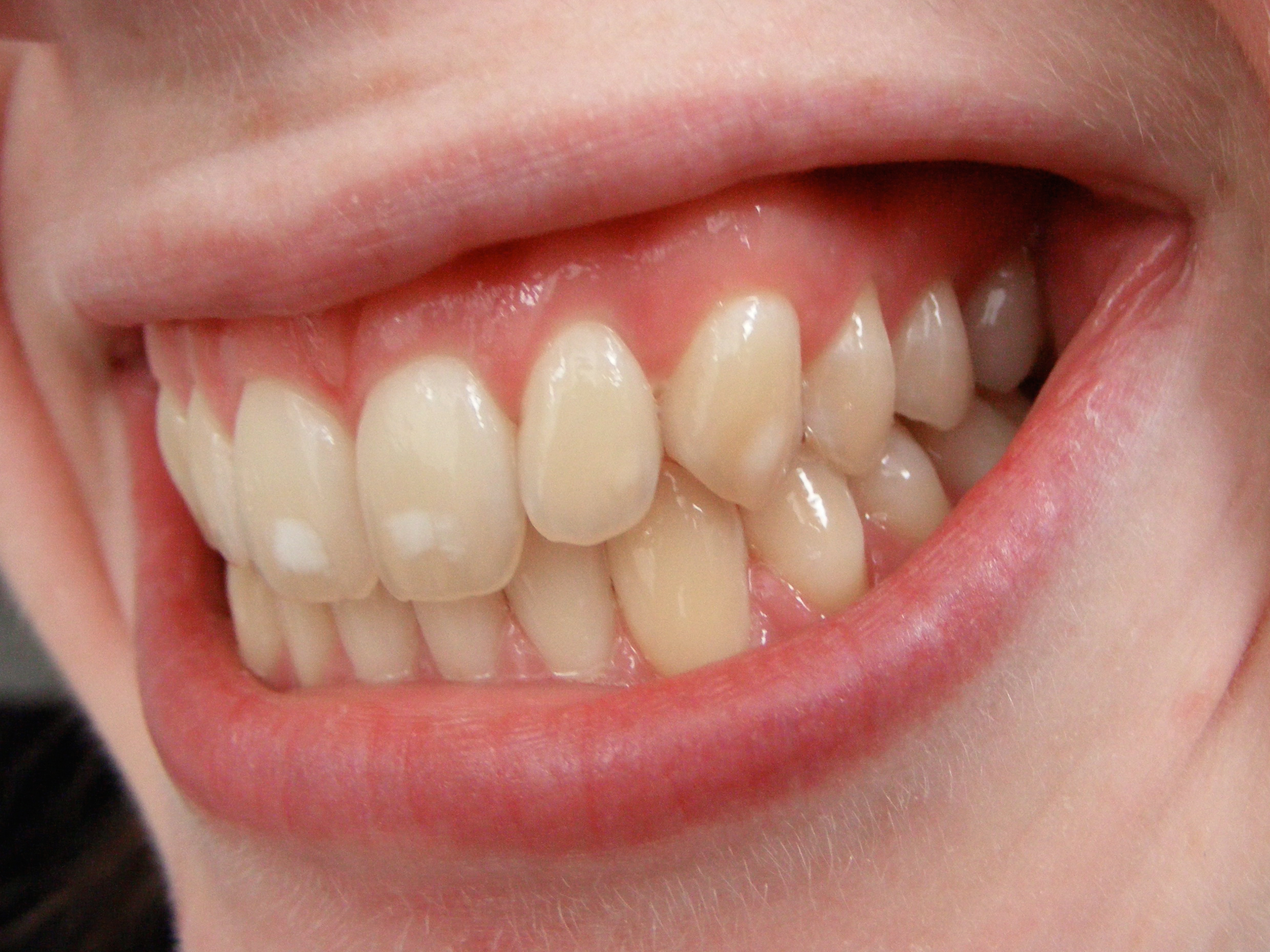 skunk
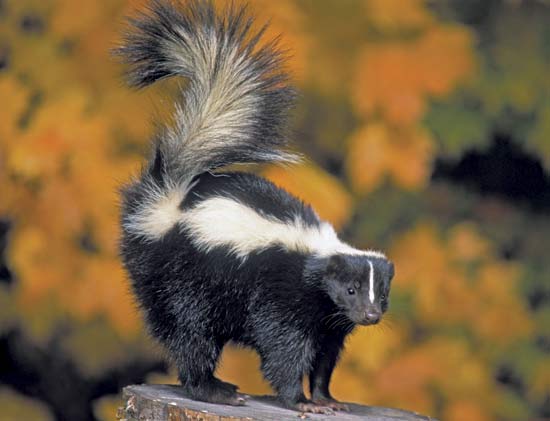 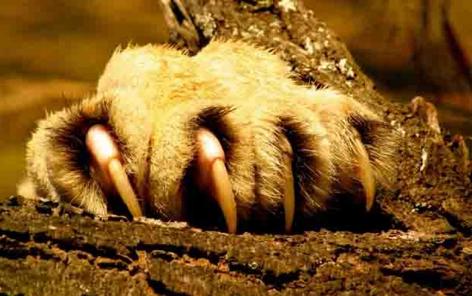 claws
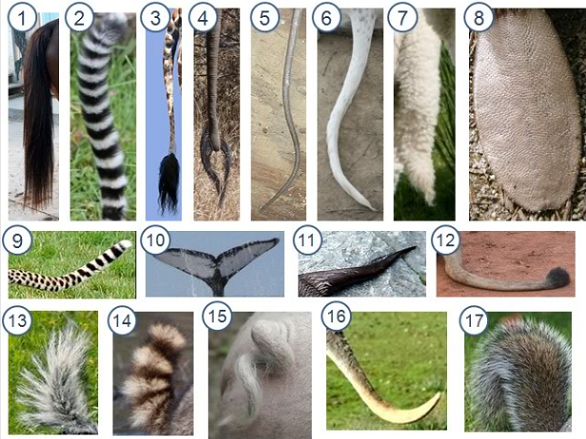 tail
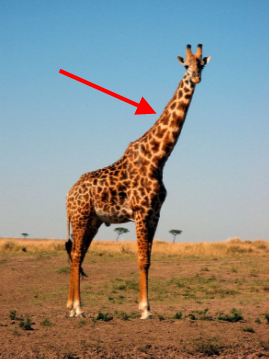 neck
smell
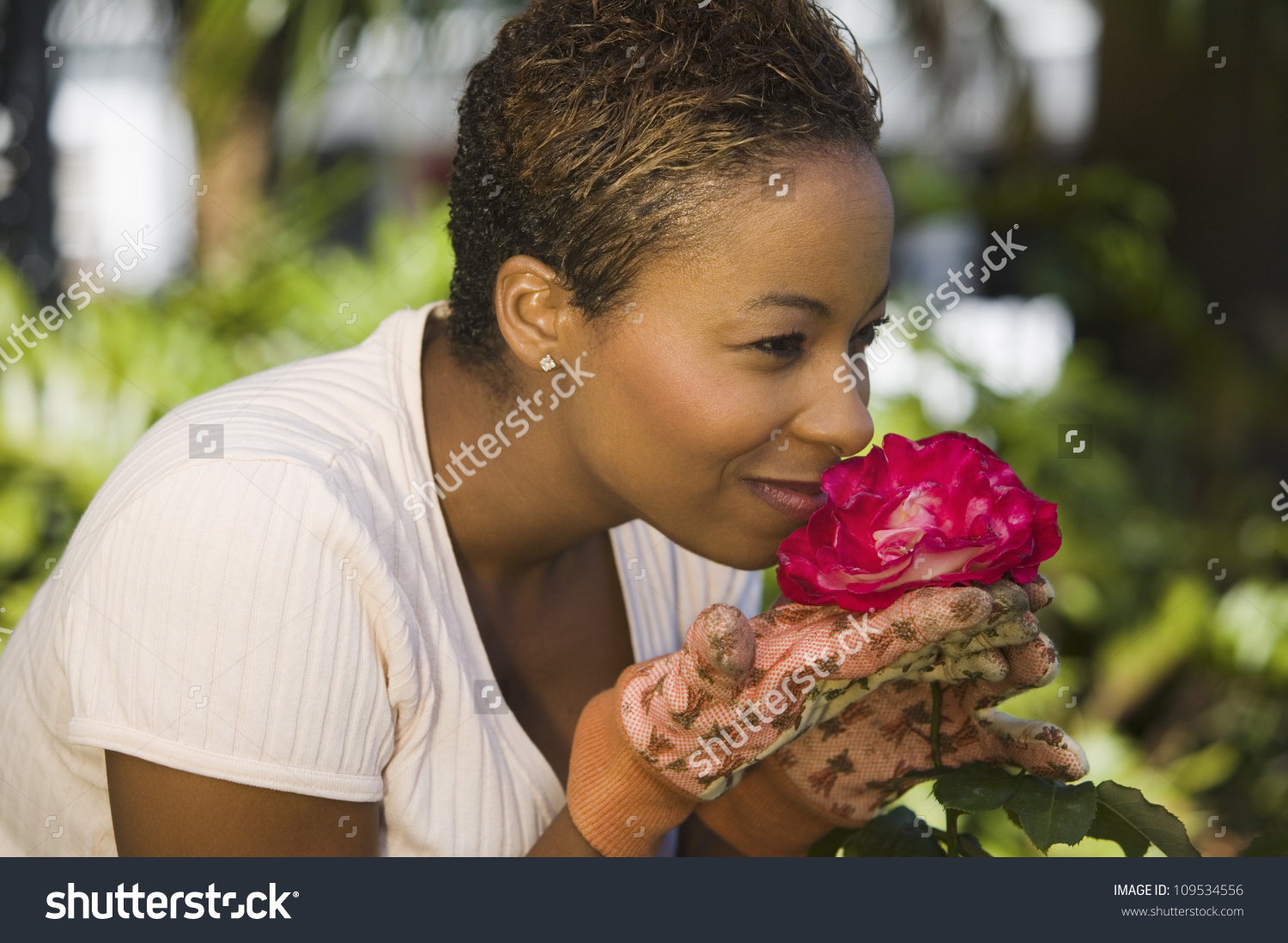 left?
right?
or
habitat
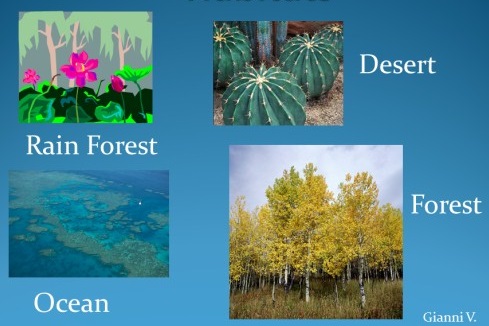 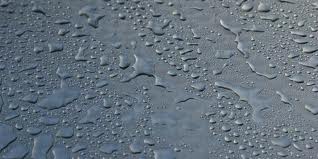 pant
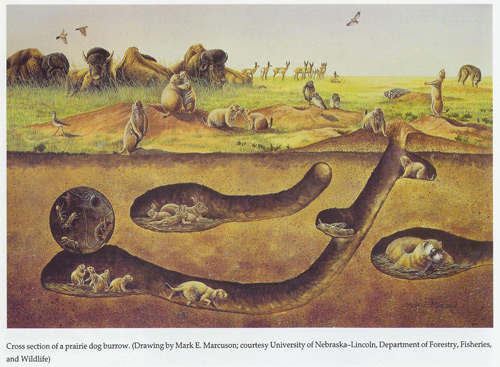 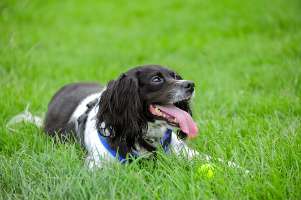 shield
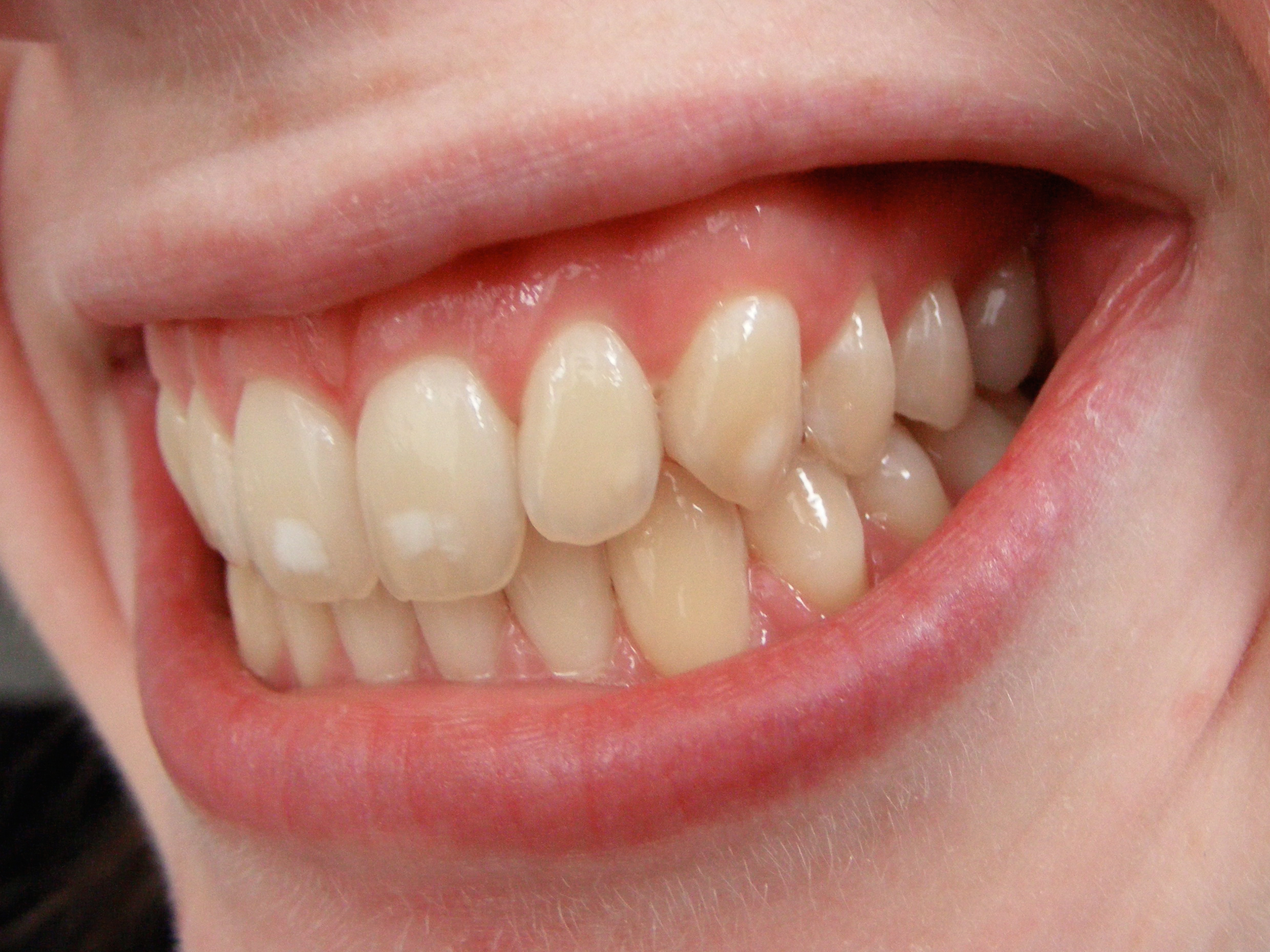 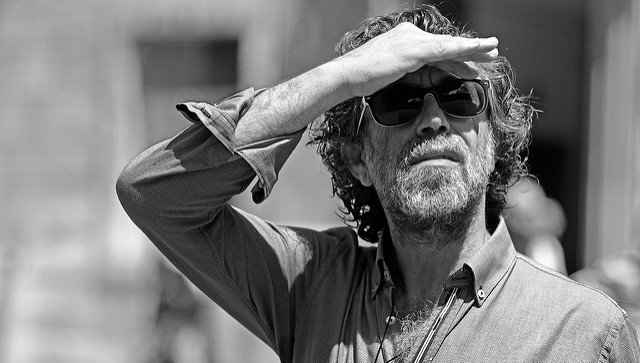 skunk
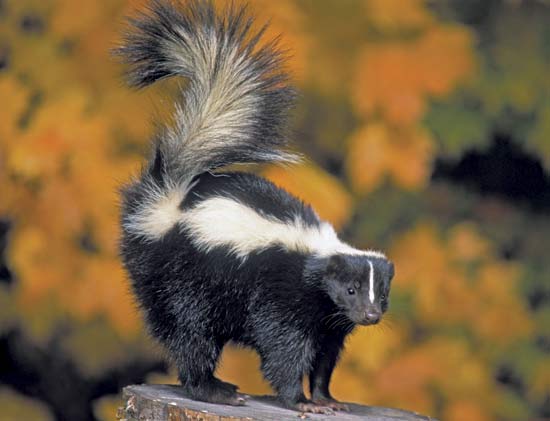 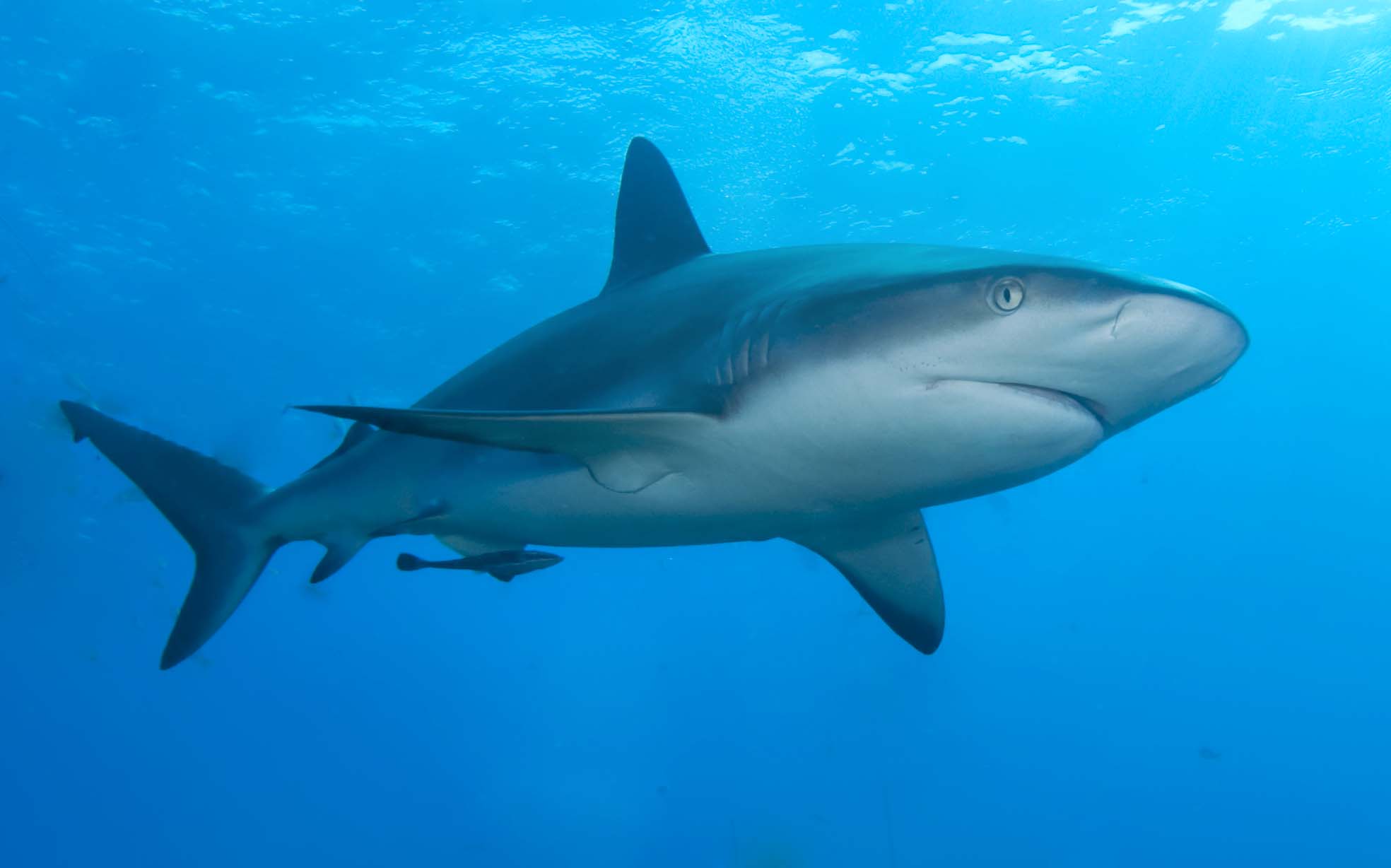 moisture
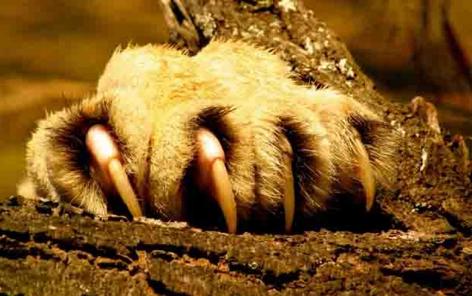 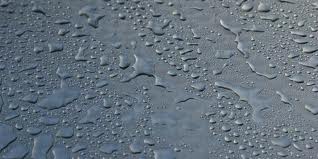 burrows
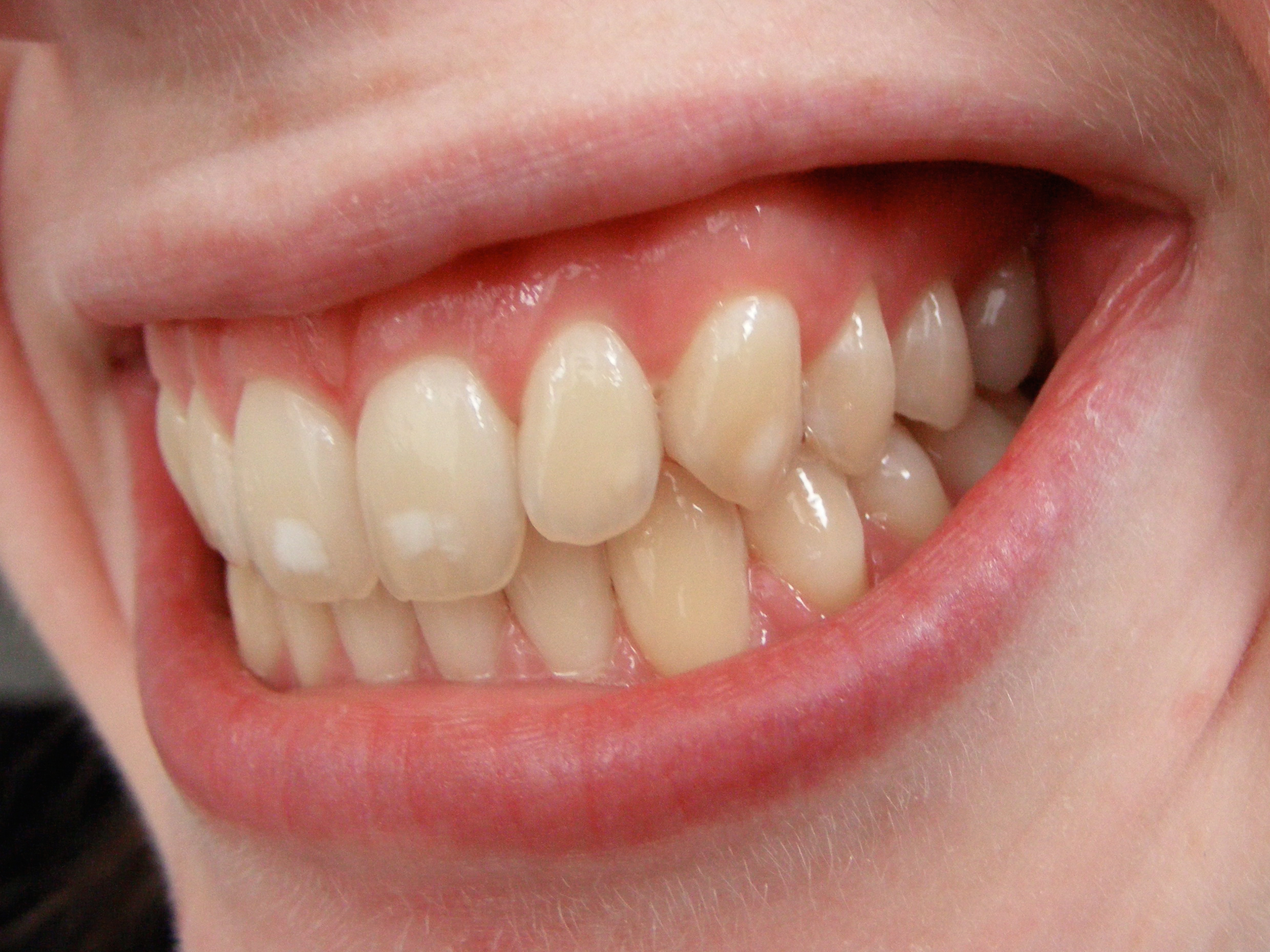 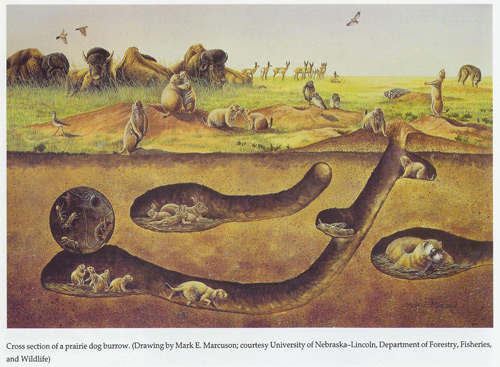 hump
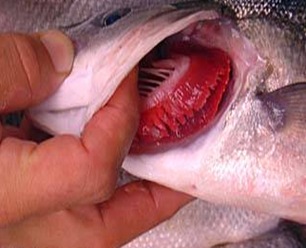 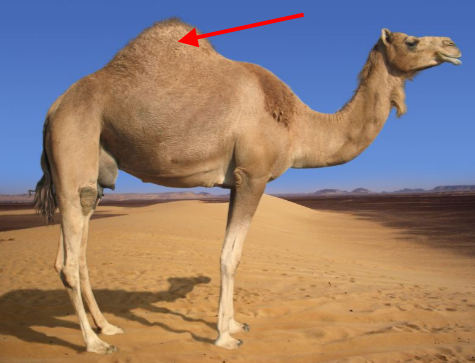 fins
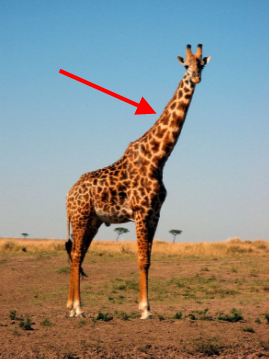 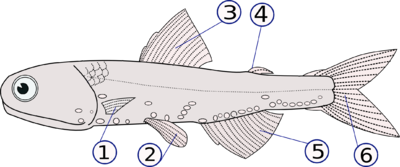 tail
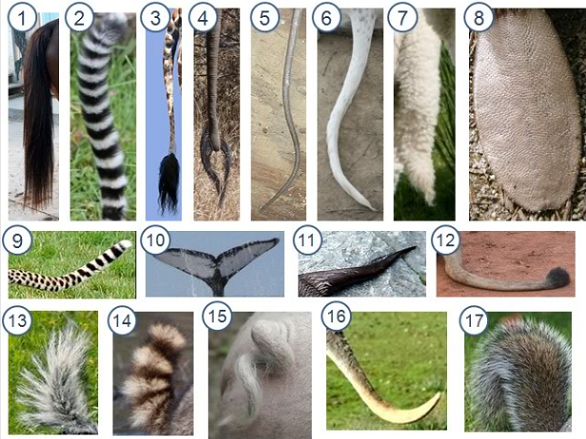 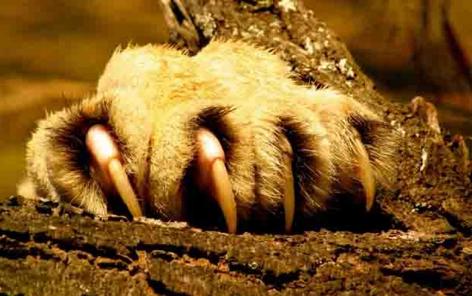 smell
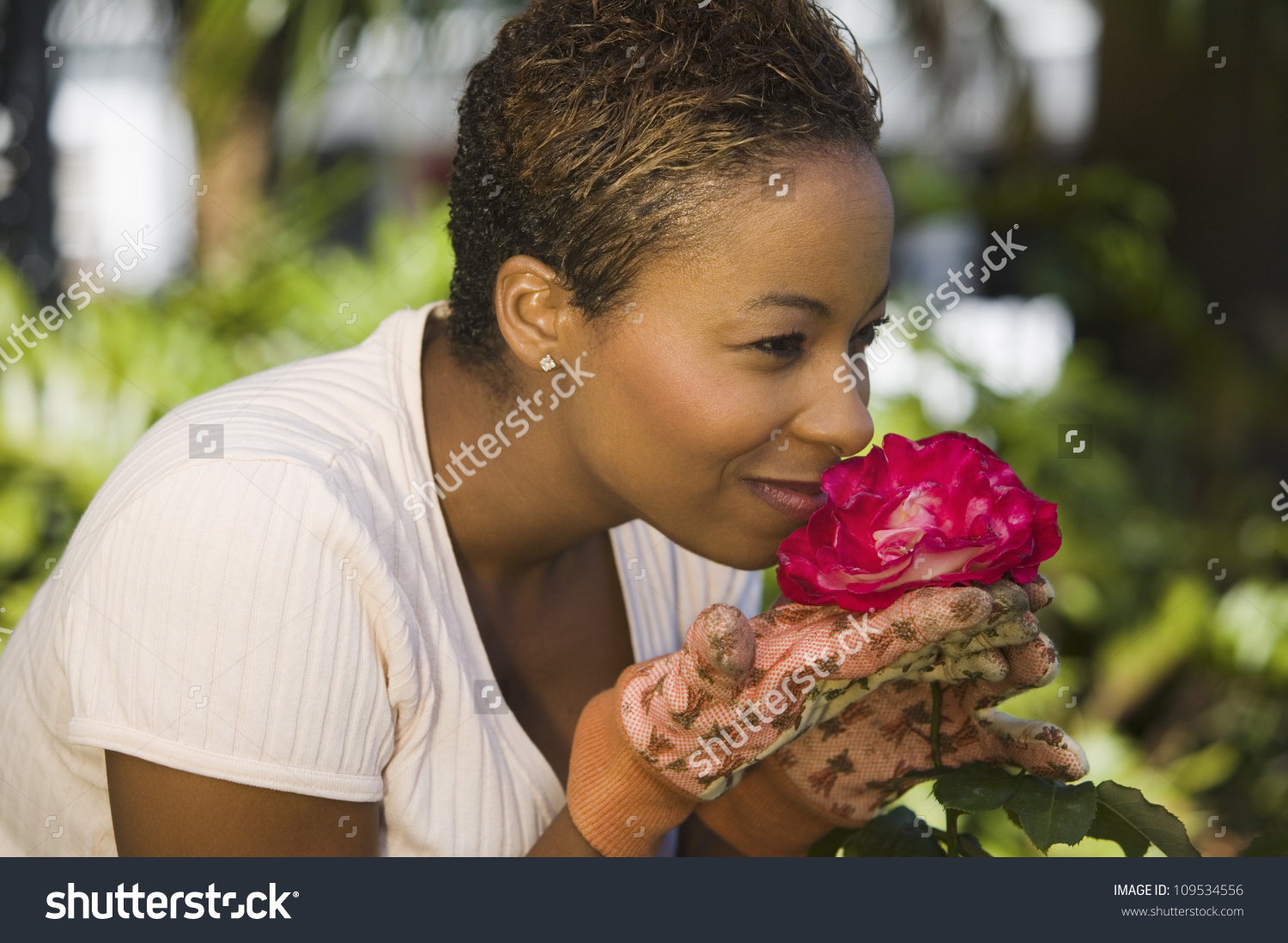 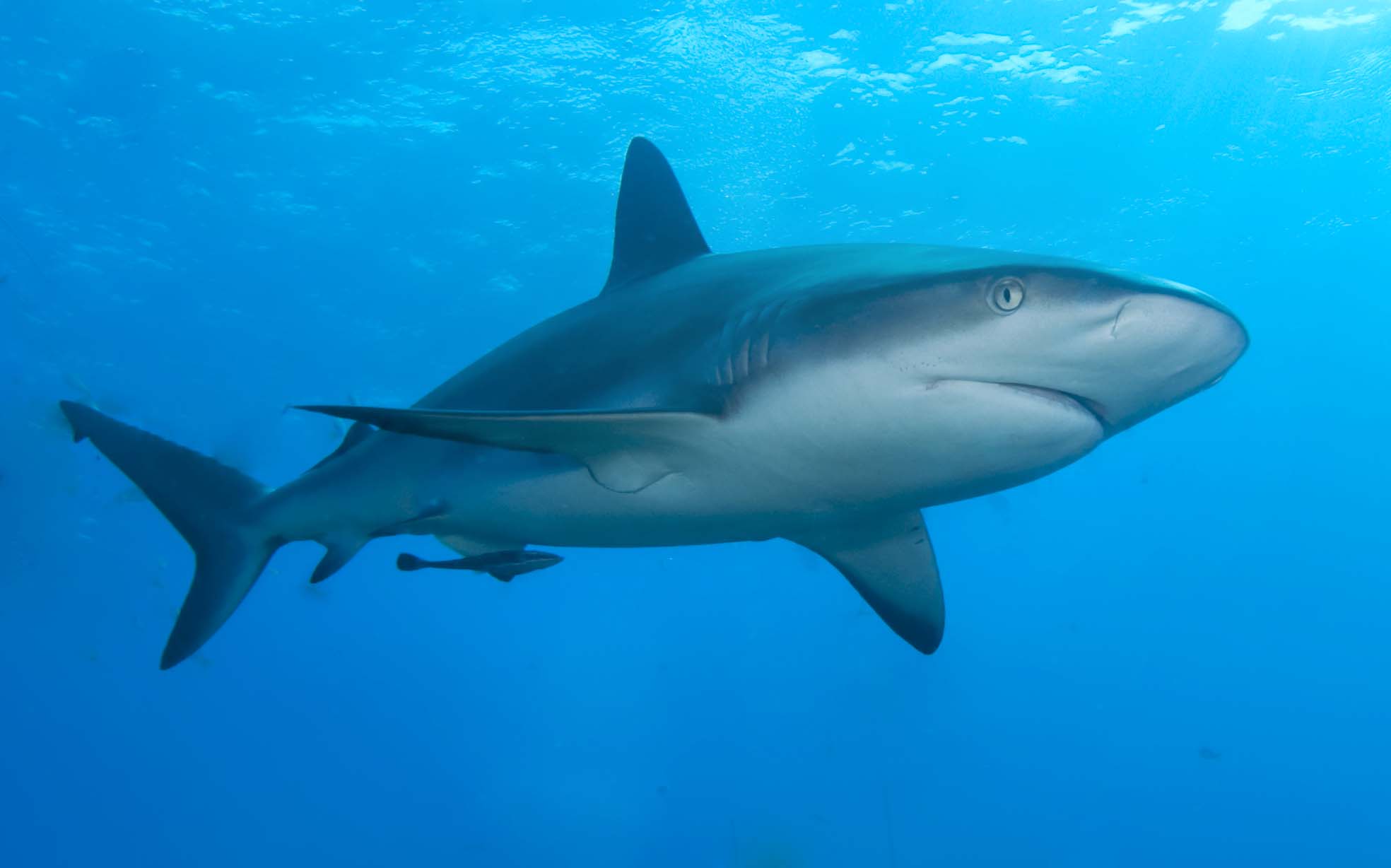 claws
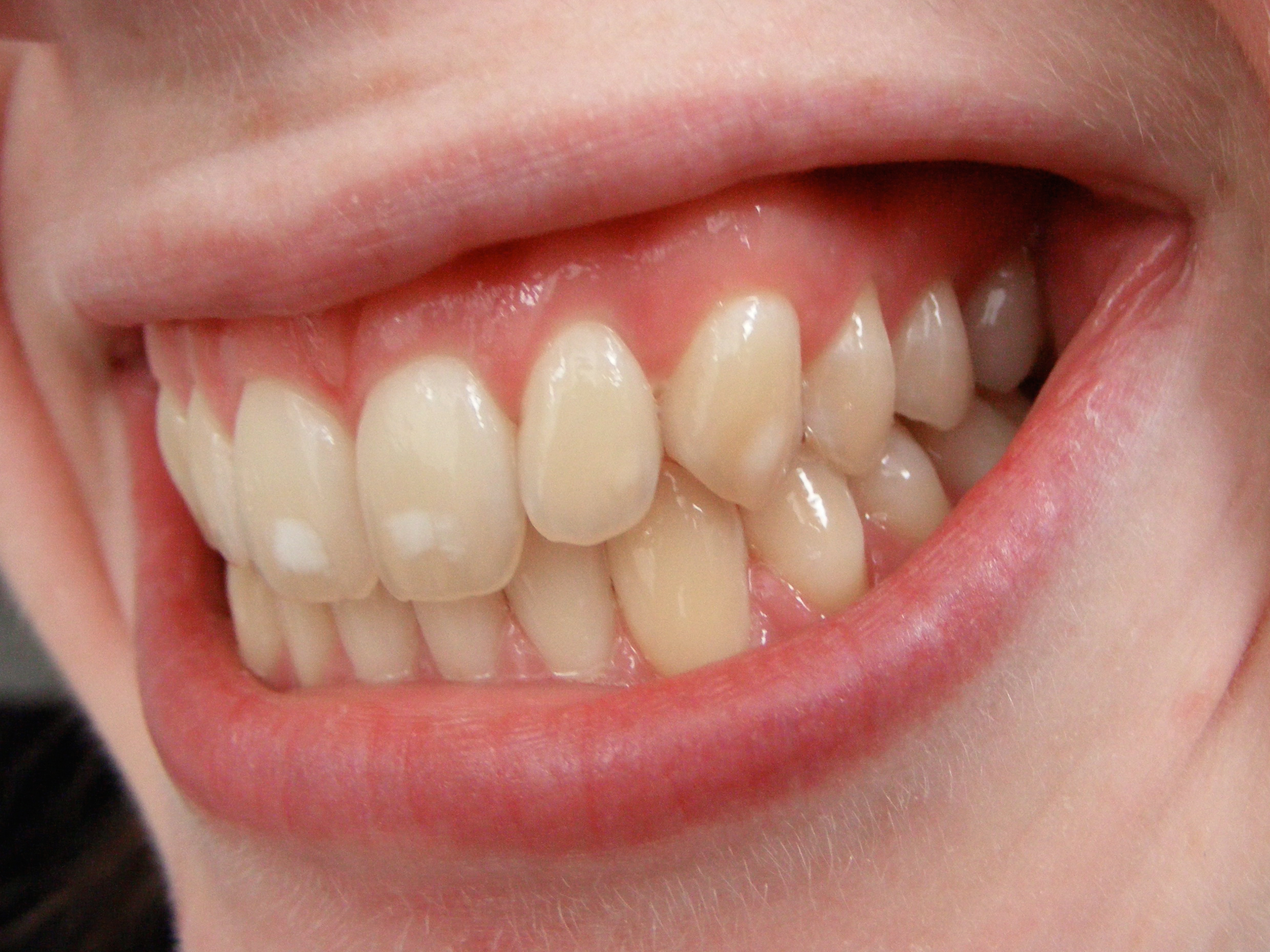 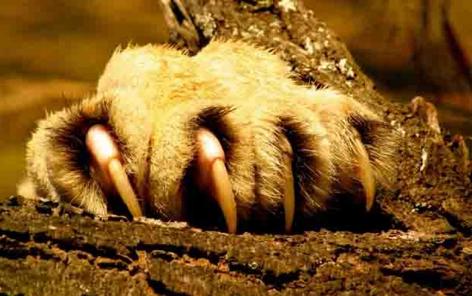 gills
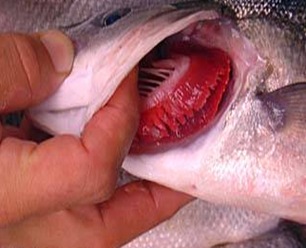 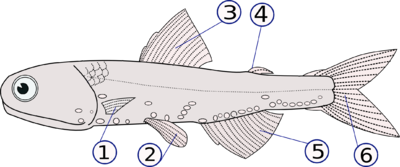 neck
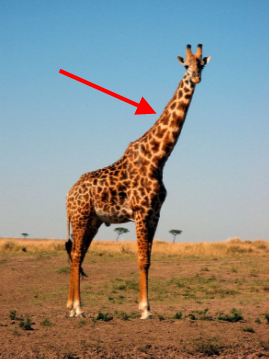 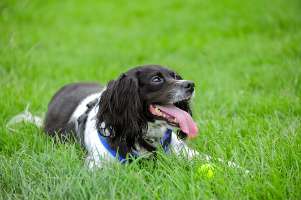 shark
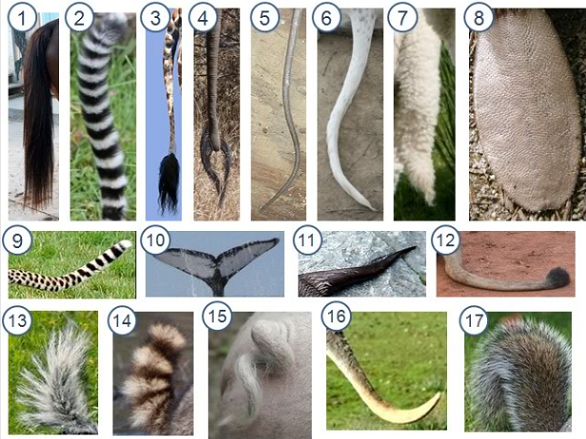 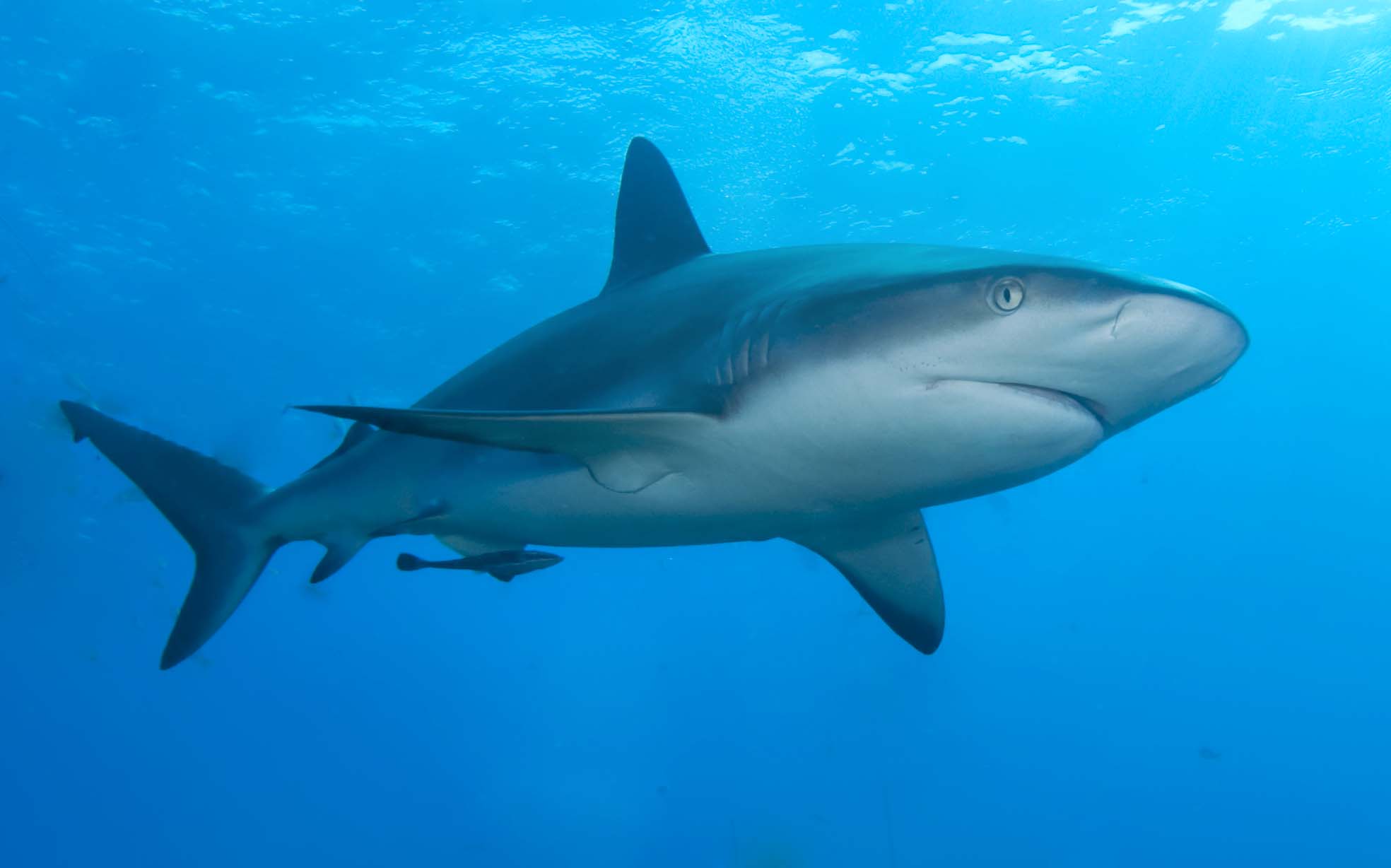 teeth
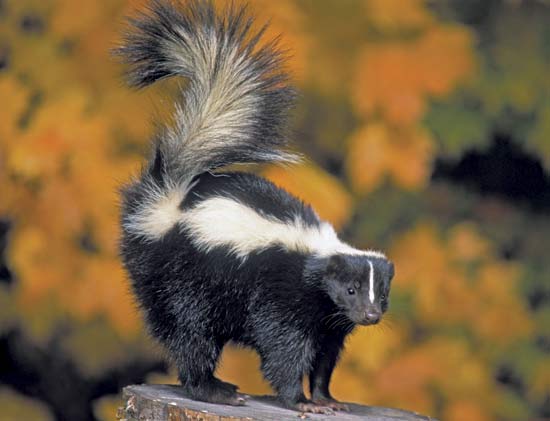 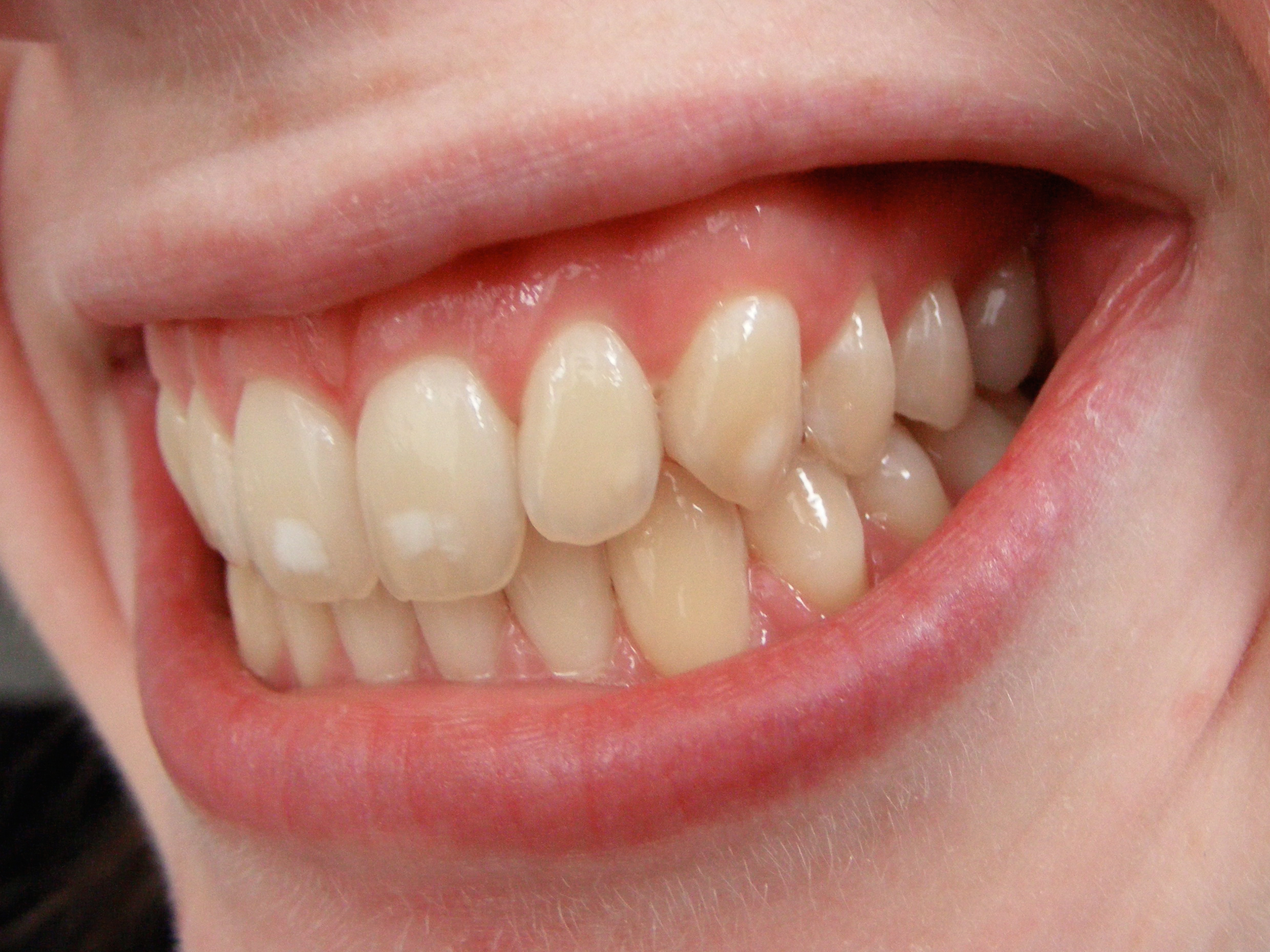 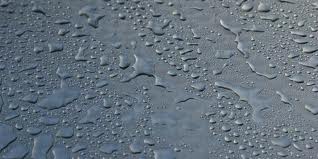 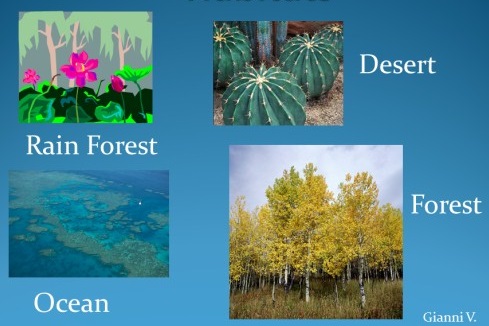 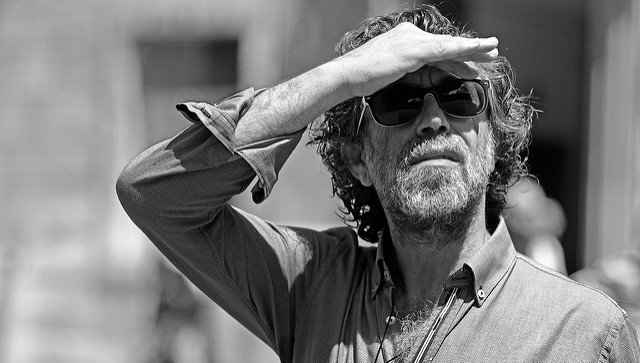 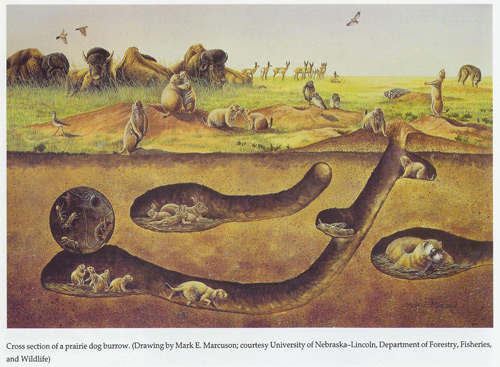 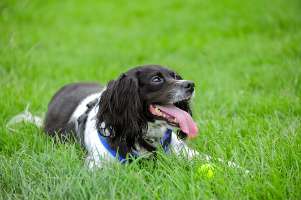 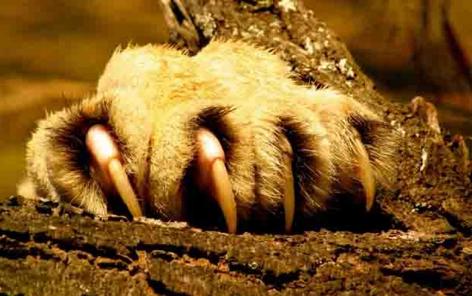 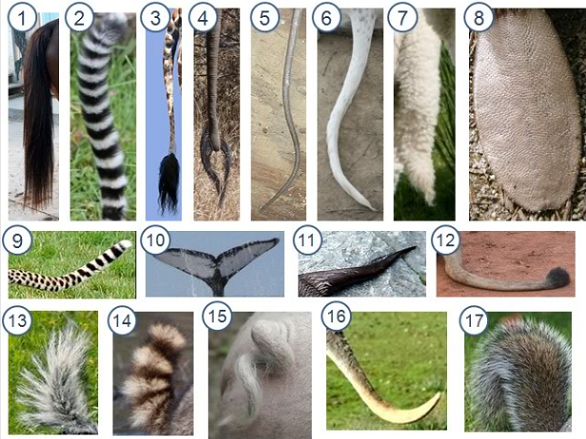 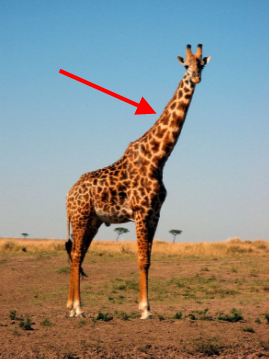 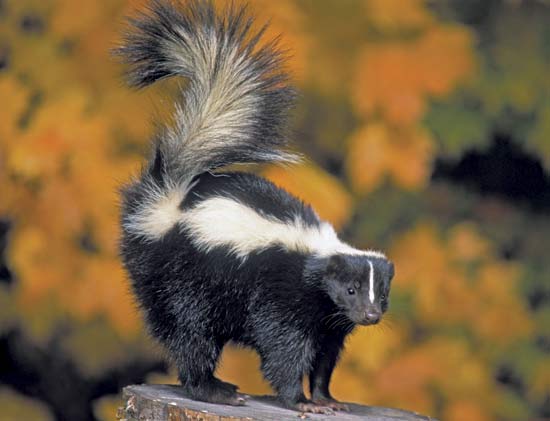 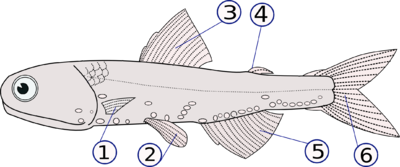 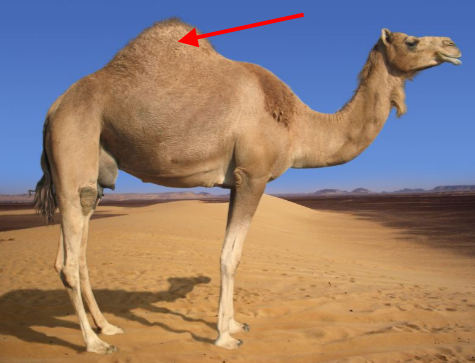 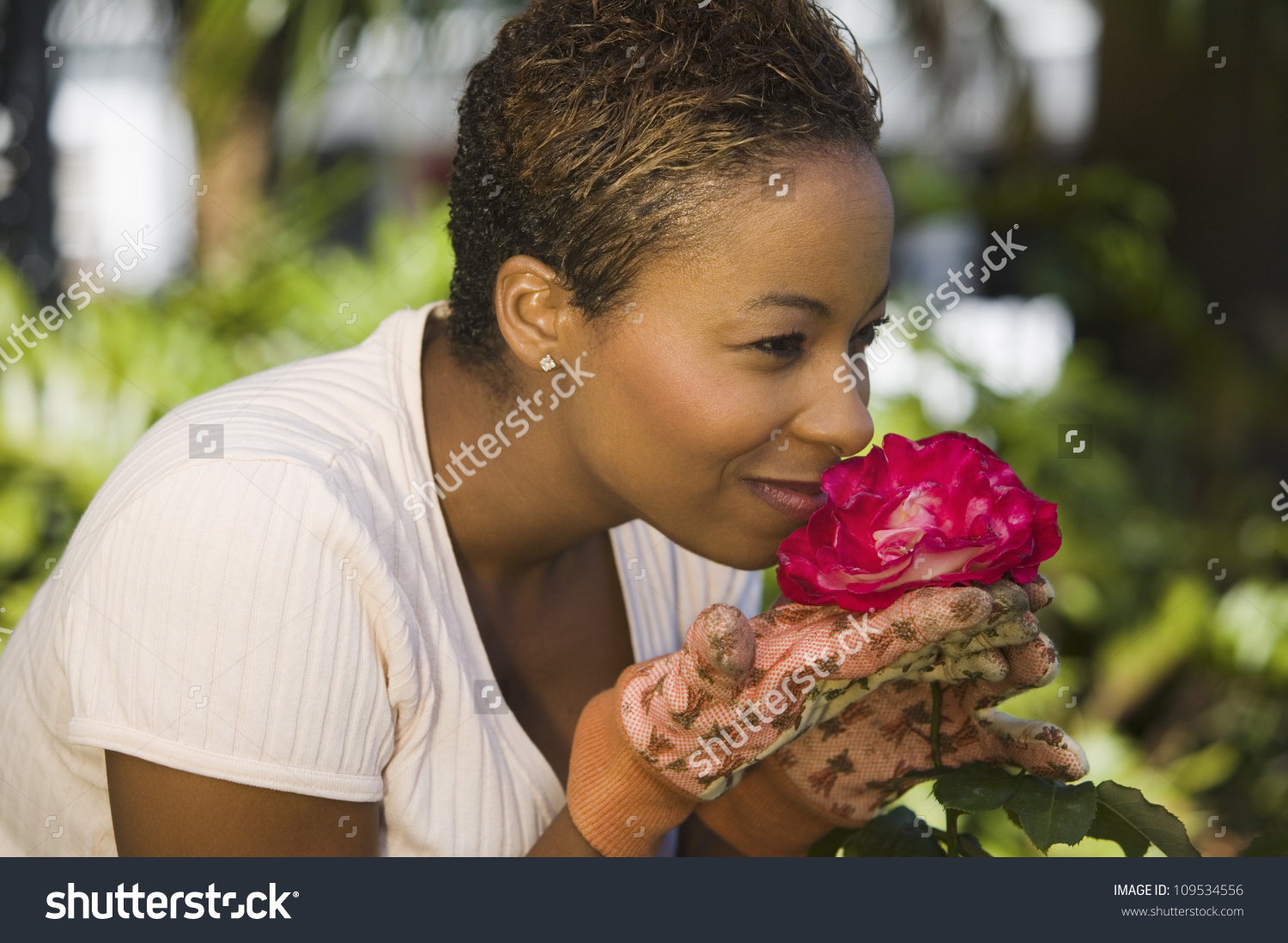 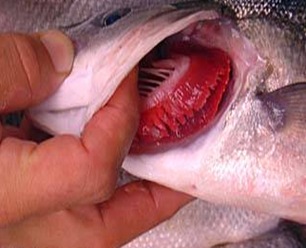 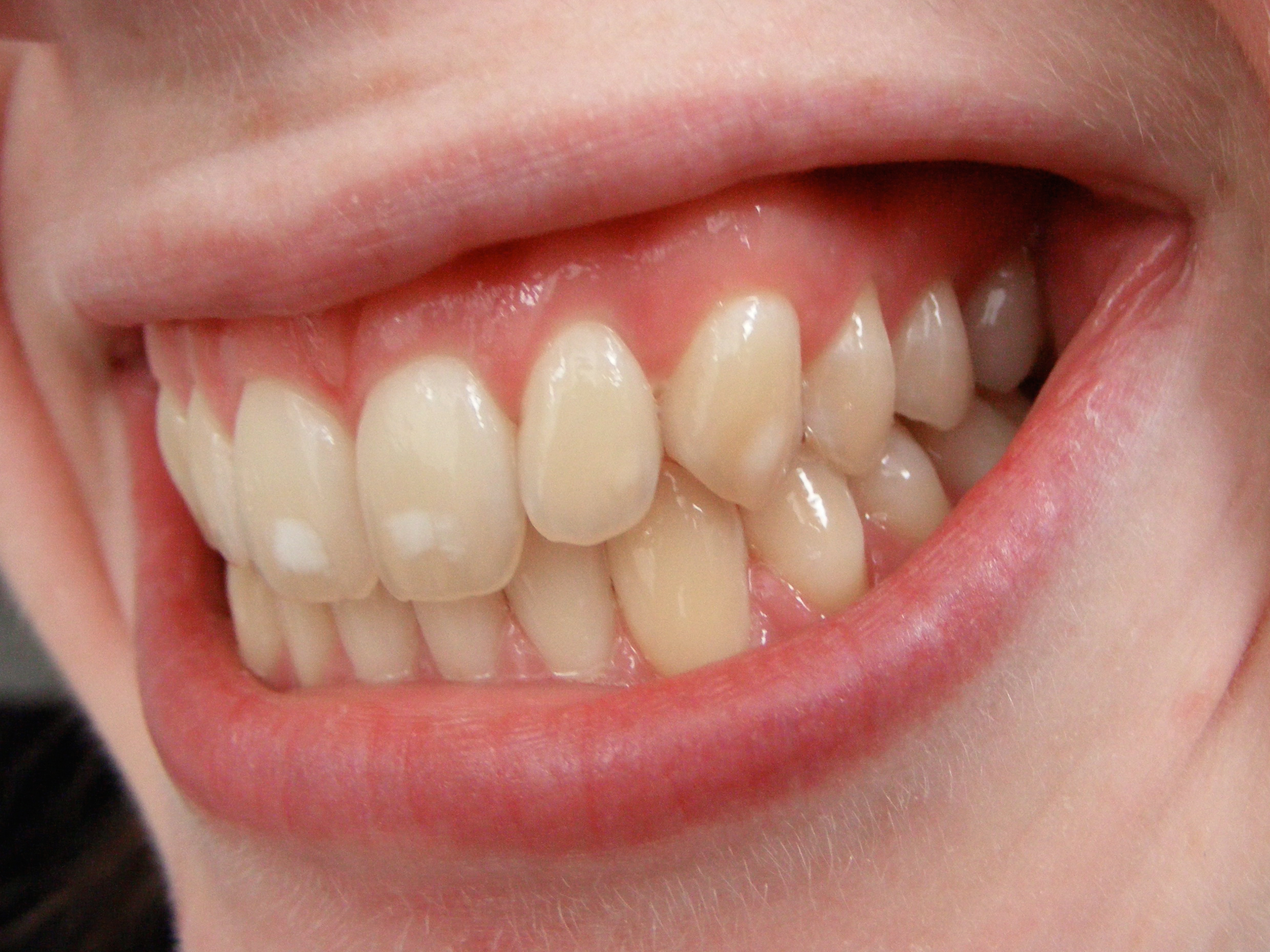 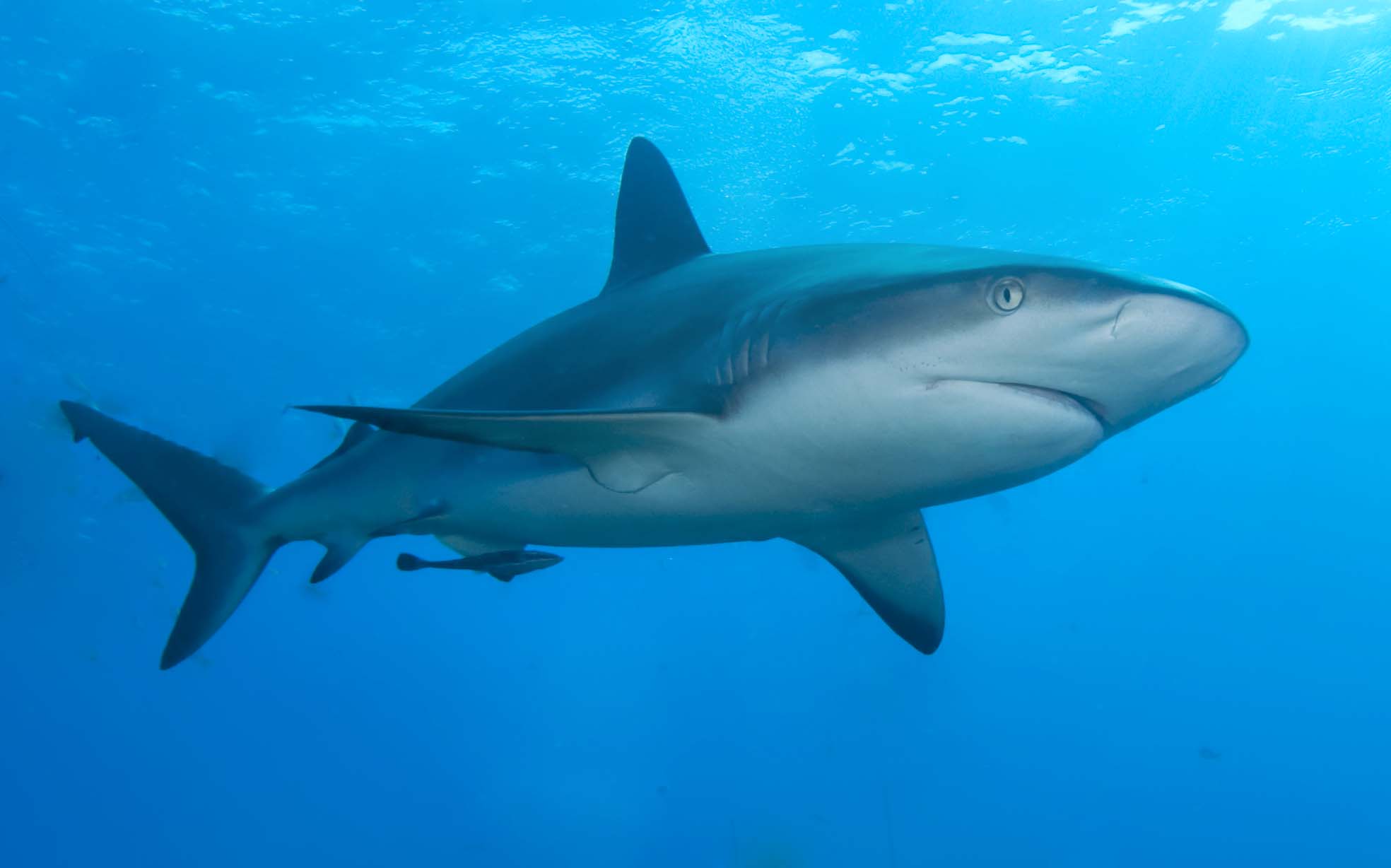 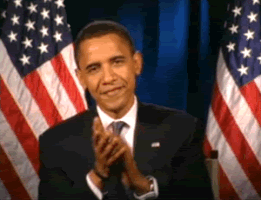